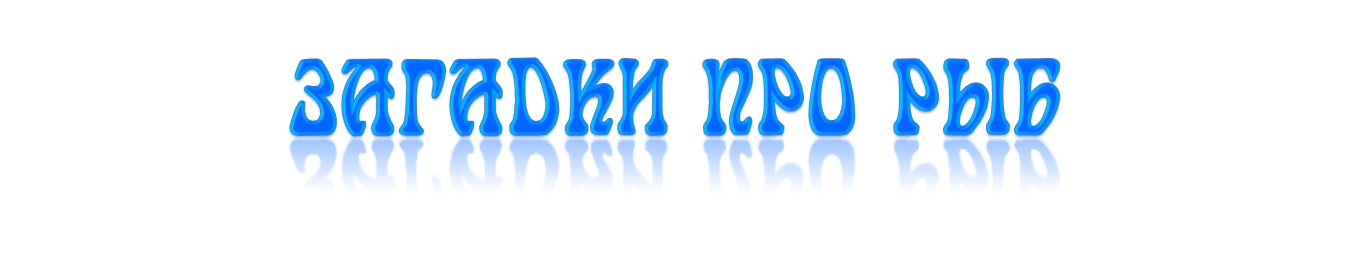 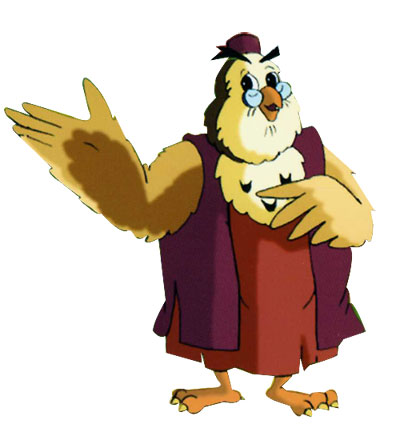 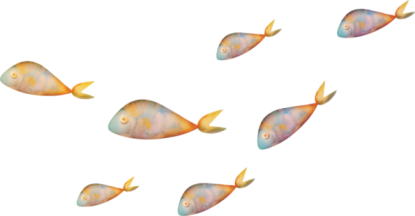 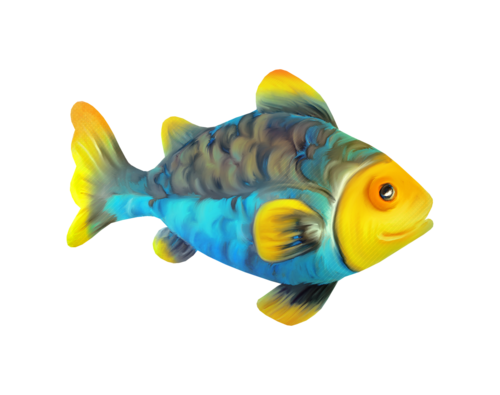 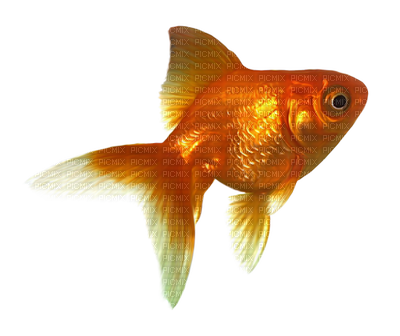 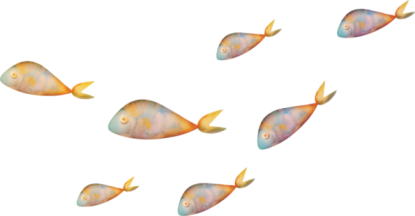 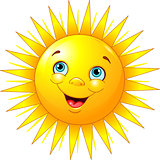 Здравствуйте, мои дорогие маленькие друзья! Сегодня 
вы будете отгадывать загадки о рыбах. Выбирайте карточку с номером. Появится загадка. Отгадайте её, чтобы проверить себя -нажимайте  на загадку.
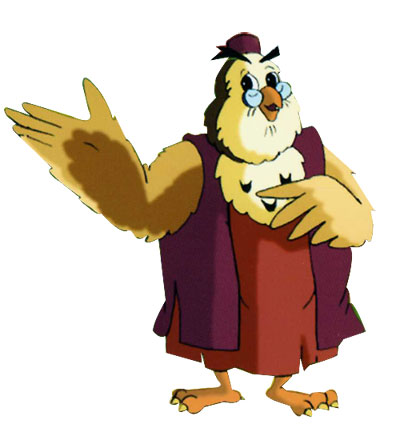 1
12
11
2
3
10
4
5
6
7
8
9
1
12
сом
Он в самом омуте живет,
Хозяин глубины.
Имеет он огромный рот,
А глазки чуть видны.
11
2
3
10
4
5
6
7
8
9
1
12
карп
Неспроста хвостом виляю
В толще сумрачной воды:
Я хвостом определяю
Вкус попавшейся еды.
11
2
3
10
4
5
6
7
8
9
1
12
ёрш
Я живу в подводной тине,
Страшен с виду я небось:
Пасть да хвост, а между ними
Только игл колючих горсть.
11
2
3
10
4
5
6
7
8
9
1
12
лещ
С серебристой чешуёй, 
Не плотва.
 Какой большой!
А копчёный – это вещь!
Догадались? Это  -…
11
2
3
10
4
5
6
7
8
9
1
12
окунь
Рыба полосатая,
Хищная, опасная,
Ловит маленьких мальков,
Красный цвет у плавников!
11
2
3
10
4
5
6
7
8
9
1
12
акула
И в морях, и в океанахРыба страшная живёт:Пасть с ужасными зубамиИ большой-большой живот.
11
2
3
10
4
5
6
7
8
9
1
12
налим
Потеплеет - чуть не плачу:
По весне, с уходом льдин,
От воды прогретой прячусь
Только я из рыб один.
11
2
3
10
4
5
6
7
8
9
1
12
камбала
Вот так рыба – просто чудо!Очень плоская, как блюдо.Оба глаза на спине,И живёт на самом дне.Очень странные дела.Это рыба…
11
2
3
10
4
5
6
7
8
9
1
12
морской        конёк
Что за дивная лошадка? Очень странные повадки: Конь не сеет и не пашет Под водой с рыбёшкой пляшет.
11
2
3
10
4
5
6
7
8
9
1
12
форель
Только я из рыб с успехом,
Как по лестнице, легко
По студёным горным рекам
Поднимаюсь высоко.
11
2
3
10
4
5
6
7
8
9
1
12
карась
От зубастой щуки скрылся,
В зарослях он притаился.
Выплыл с тины серебрясь…
Как его зовут? …
11
2
3
10
4
5
6
7
8
9
1
12
бычки
В мутной илистой воде
Встретишь в речке их везде.
Серенькие простачки
Рыбки с прозвищем…
11
2
3
10
4
5
6
7
8
9
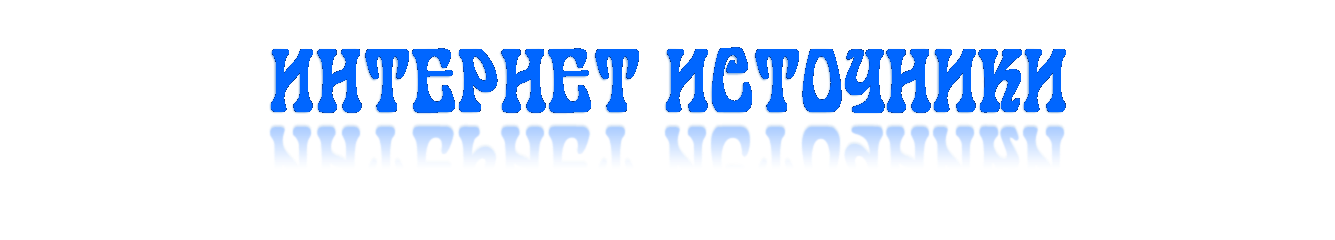 Солнышко-http://images.crestock.com/5480000-5489999/5483009-2xs.jpg 
Тётушка Сова- http://www.rebenok.com/file/86174/sova.jpg 
Рыбки      Красная рыбка         Синяя рыбка
Фон  
Загадки   загадки
Сом 
Карп 
Ёрш 
Лещ 
Окунь 
Акула 
Налим 
Камбала 
Морской конёк
Форель 
Карась 
Бычки